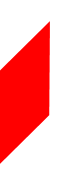 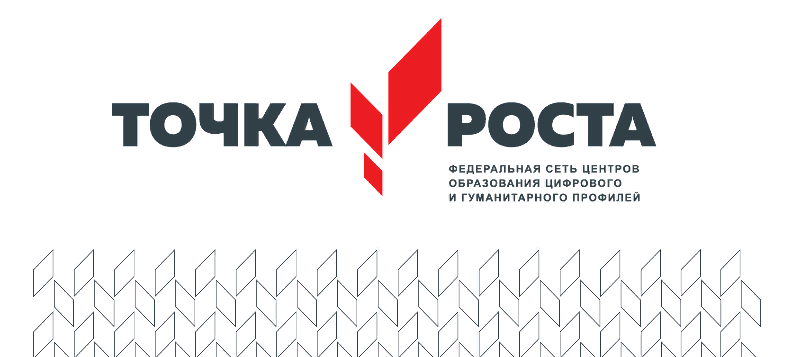 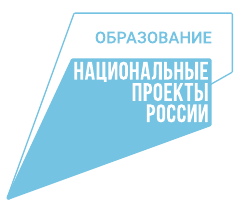 МБОУ СОШ № 5
 г. Дивногорск, 2020г.
«Точка роста»:  ЦЕЛИ
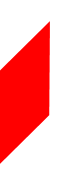 1) СОЗДАНИЕ УСЛОВИЙ ДЛЯ ВНЕДРЕНИЯ на уровнях начального общего, основного общего и ( или) среднего общего образования новых методов обучения и воспитания, образовательных технологий, обеспечивающих освоение обучающимися основных и дополнительных общеобразовательных программ цифрового, естественнонаучного, технического и гуманитарного профилей.

2) ОБЕСПЕЧЕНИЕ содержания и совершенствование методов обучения  предметов «Технология», «Информатика», «Основы безопасности жизнедеятельности».
«Точка роста»:  ЗАДАЧИ
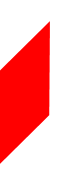 ОБНОВЛЕНИЕ СОДЕРЖАНИЯ И СОВЕРШЕНСТВОВАНИЕ МЕТОДОВ обучения предметов «Технология», «Информатика», «Основы безопасности жизнедеятельности»

ИСПОЛЬЗОВАНИЕ ИНФРАСТРУКТУРЫ ВО ВНЕУРОЧНОЕ ВРЕМЯ как общественного пространства для развития общекультурных компетенций и цифровой грамотности населения, шахматного образования, проектной деятельности, творческой, социальной самореализации детей, педагогов, родительской общественности
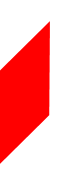 ОБРАЗОВАТЕЛЬНЫЕ НАПРАВЛЕНИЯ
Основные общеобразовательные программы:
«Технология», Информатика», «Основы безопасности жизнедеятельности»

Разноуровневые дополнительные общеобразовательные программы цифрового, естественнонаучного, технического и гуманитарного профилей:
проектная деятельность
научно-техническое творчество
шахматное образование
IT-технологии
медиатворчество
социокультурные мероприятия
информационная, экологическая, социальная, дорожно-транспортная безопасность
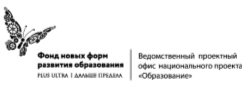 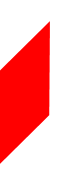 ПОВЫШЕНИЕ КВАЛИФИКАЦИИ ПЕДАГОГОВ
ГИБКИЕ КОМПЕТЕНЦИИ ПРОЕКТНОЙ ДЕЯТЕЛЬНОСТИ
Навыки презентации проекта
Обучение гибким компетенциям:
Командная работа
Креативное и критическое мышление
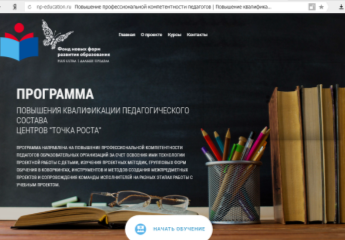 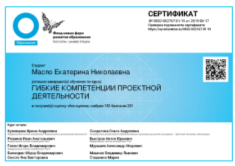 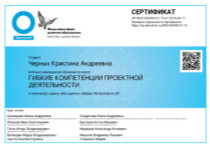 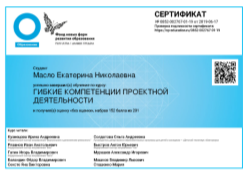 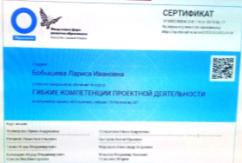 Учебный план
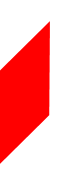 Учебный план
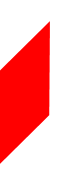 Учебный план
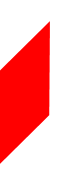 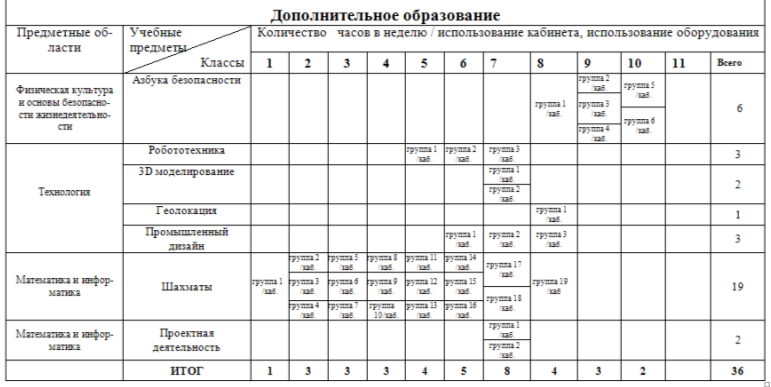 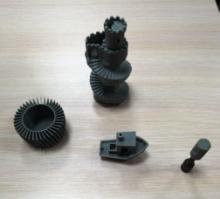 ТОЧКА РОСТА – ПУТЬ К УСПЕХУ
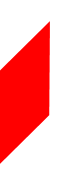 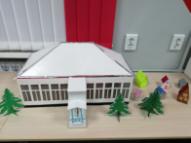 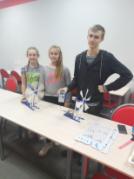 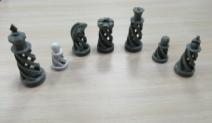 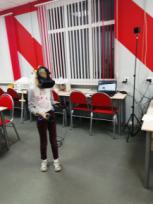 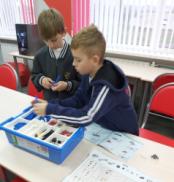 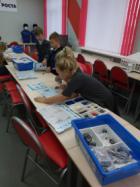 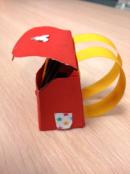 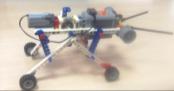 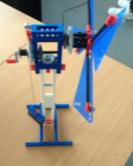 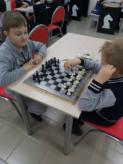 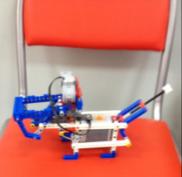 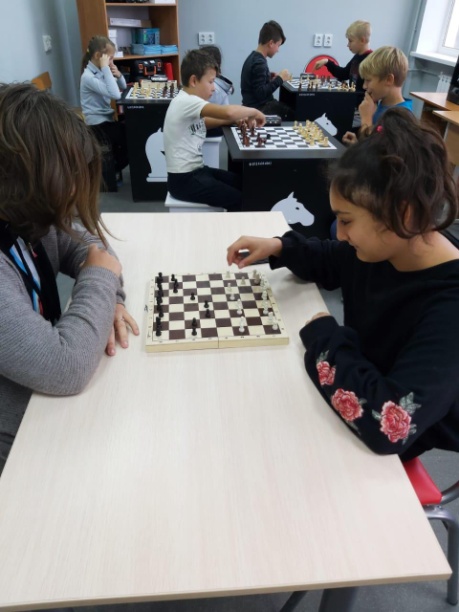 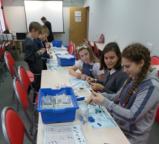 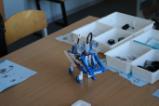